ГОСУДАРСТВЕННАЯ  ПРОГРАММА РАЗВИТИЯ ОБРАЗОВАНИЯ И НАУКИ (2020-2025 гг.)
1
ГОСУДАРСТВЕННАЯ ПРОГРАММА РАЗВИТИЯ ОБРАЗОВАНИЯ И НАУКИ 2020-2025 гг.
ЦЕЛИ:
НАПРАВЛЕНИЯ:
Развитие кадрового потенциала системы образования и науки
ПОВЫШение глобальной конкурентоспособности казахстанского образования и науки
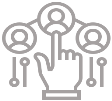 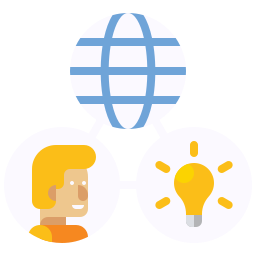 Модернизация содержания образования всех уровней
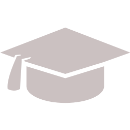 Воспитание и обучение личности на основе общечеловеческих ценностей
духовно-нравственной
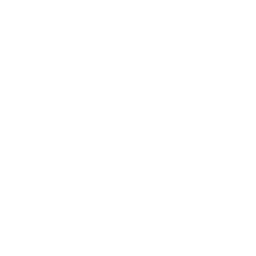 Развитие инфраструктуры и цифровизациЯ
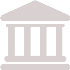 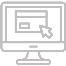 Трансформация системы 
управления и финансирования
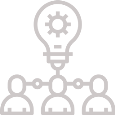 Увеличение вклада науки в социально-экономическое развитие страны
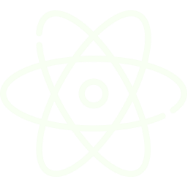 Модернизация научно-исследовательской деятельности
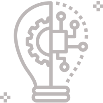 ЗАДАЧИ
1
ЦИФРОВАЯ ТРАНСФОРМАЦИЯ ОБРАЗОВАНИЯ, ОБЕСПЕЧЕНИЕ МТБ
7
ОБЕСПЕЧЕНИЕ ВЫСОКОГО СТАТУСА ПЕДАГОГА, МОДЕРНИЗАЦИЯ  ПЕДОБРАЗОВАНИЯ
8
МОДЕРНИЗАЦИЯ СИСТЕМЫ УПРАВЛЕНИЯ И ФИНАНСИРОВАНИЯ
2
СОКРАЩЕНИЕ РАЗРЫВА В КАЧЕСТВЕ ОБРАЗОВАНИЯ ГОРОД-СЕЛО
УКРЕПЛЕНИЕ ИНТЕЛЛЕКТУАЛЬНОГО ПОТЕНЦИАЛА НАУКИ
9
3
ОБЕСПЕЧЕНИЕ БЕЗОПАСНОЙ СРЕДЫ
4
ВНЕДРЕНИЕ ОБНОВЛЕННОЙ СИСТЕМЫ ОЦЕНКИ КАЧЕСТВА ОБРАЗОВАНИЯ
10
МОДЕРНИЗАЦИЯ НАУЧНОЙ      ИНФРАСТРУКТУРЫ
5
ОБЕСПЕЧЕНИЕ ПРЕЕМСТВЕННОСТИ И НЕПРЕРЫВНОСТИ ОБУЧЕНИЯ
11
ПОВЫШЕНИЕ  РЕЗУЛЬТАТИВНОСТИ НАУЧНЫХ  РАЗРАБОТОК
6
ОБЕСПЕЧЕНИЕ ИНТЕЛЛЕКТУАЛЬНОГО, ДУХОВНО-НРАВСТВЕННОГО И ФИЗИЧЕСКОГО РАЗВИТИЯ
3
РАЗВИТИЕ КАДРОВОГО ПОТЕНЦИАЛА
ЗАРПЛАТА ПЕДАГОГОВ РАВНА СРЕДНЕМЕСЯЧНОЙ ЗАРПЛАТЕ ПО ЭКОНОМИКЕ
РОСТ ЗАРПЛАТЫ ПЕДАГОГА (ТЕНГЕ)
76 000
194 000
2020 г.
2025 г.
РЕЗУЛЬТАТ
123 000
420 000
85% ПЕДАГОГОВ ИМЕЮТ  КВАЛИФИКАЦИОННЫЙ УРОВЕНЬ (МАСТЕР, ИССЛЕДОВАТЕЛЬ, ЭКСПЕРТ, МОДЕРАТОР)
РОСТ УРОВНЯ ПЕДМАСТЕРСТВА ПЕДАГОГОВ (ЧЕЛОВЕК)
3
МОДЕРНИЗАЦИЯ ПЕДАГОГИЧЕСКОГО ОБРАЗОВАНИЯ
2025 г.
2020 г.
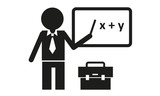 100% ОБНОВЛЕНИЕ ПРОГРАММ ВУЗОВ И КОЛЛЕДЖЕЙ
ПРОФИЛИЗАЦИЯ ВУЗОВ И КОЛЛЕДЖЕЙ
ТЕСНОЕ ВЗАИМОДЕЙСТВИЕ ВУЗОВ И КОЛЛЕДЖЕЙ С ДЕТСКИМИ САДАМИ И ШКОЛАМИ
МОДЕРНИЗАЦИЯ ПЕДПРАКТИКИ
СЕРТИФИКАЦИЯ ВЫПУСКНИКОВ ПЕДСПЕЦИАЛЬНОСТЕЙ
ПОЭТАПНОЕ УСИЛЕНИЕ ТРЕБОВАНИЙ К ПОСТУПАЮЩИМ НА ПЕДАГОГИЧЕСКИЕ СПЕЦИАЛЬНОСТИ
ИЗМЕНЕНИЕ ТВОРЧЕСКИХ ЭКЗАМЕНОВ
ПЕДАГОГИЧЕСКАЯ  ПЕРЕПОДГОТОВКА (PGCE)
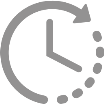 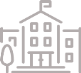 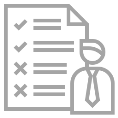 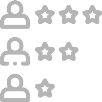 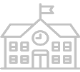 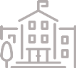 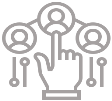 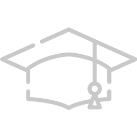 Высокопрофессиональный педагог- качественное образование
РАЗВИТИЕ СФЕРЫ ДОШКОЛЬНОГО ВОСПИТАНИЯ И ОБУЧЕНИЯ
2025 г.
СЕТЬ ДОШКОЛЬНЫХ ОРГАНИЗАЦИЙ
10 593
РАСШИРЕНИЕ СЕТИ, В Т.Ч. ГЧП, ГОСЗАКАЗ
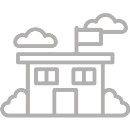 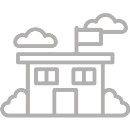 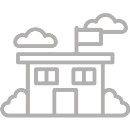 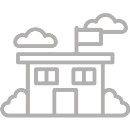 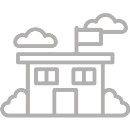 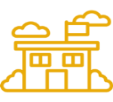 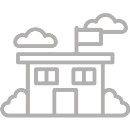 ВНЕДРЕНИЕ ВОСПИТАТЕЛЕЙ НА ДОМУ «СОЦИАЛЬНАЯ НЯНЯ»
906,5 тыс.
КОНТИНГЕНТ
ИЗМЕНЕНИЕ ПРОГРАММ ОБУЧЕНИЯ И ВОСПИТАНИЯ С УЧЕТОМ ПОТРЕБНОСТЕЙ ДЕТЕЙ
+25 671
100%
95%
УСИЛЕННАЯ ПОДГОТОВКА К ШКОЛЕ
УВЕЛИЧЕНИЕ ГОСЗАКАЗА С 18 ТЫС. ДО 30 ТЫС. ТГ.    
                                   448 млрд.тг.
100 % охват детей 3-6 лет дошкольным образованием
6
БЕЗОПАСНЫЕ И КОМФОРТНЫЕ УСЛОВИЯ ДЛЯ ДЕТЕЙ
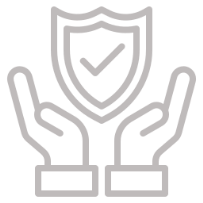 2025 г.
2020 г.
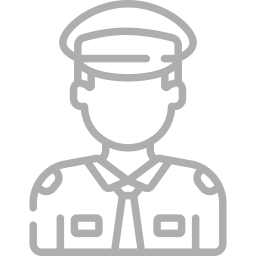 67%
100%
СИСТЕМА БЕЗОПАСНОГО ДОСТУПА, ВИДЕОНАБЛЮДЕНИЕ
СПЕЦИАЛИЗИРОВАННАЯ ОХРАНА И КОНТРОЛЬ 
УСЛОВИЯ ДЛЯ ДЕТЕЙ С ООП (ГОСЗАКАЗ)
ПРОГРАММА ПО ПРОФИЛАКТИКЕ НАСИЛИЯ, «БУЛЛИНГА» В ШКОЛАХ,  ПРЕВЕНЦИЯ СУИЦИДОВ
БЕЗОПАСНЫЙ ШКОЛЬНЫЙ ПОДВОЗ, ОБНОВЛЕНИЕ АВТОБУСНОГО ПАРКА
КИБЕРКУЛЬТУРА И КИБЕРГИГИЕНА
НОВЫЕ НОРМЫ И РАЦИОН ПИТАНИЯ, 
ПОЭТАПНЫЙ ПЕРЕХОД НА БЕЗНАЛИЧНЫЙ РАСЧЕТ
100%
70%
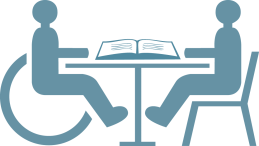 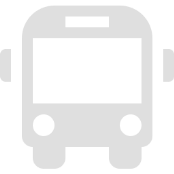 100%
99.7%
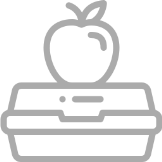 30%
100%
7
ВОСПИТАНИЕ ЛИЧНОСТИ НА ОСНОВЕ ОБЩЕЧЕЛОВЕЧЕСКИХ ЦЕННОСТЕЙ
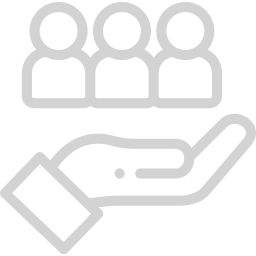 2025 г.
ПРОЕКТ «ҚҰНДЫЛЫҚТАРҒА НЕГІЗДЕЛГЕН БІЛІМ БЕРУ»
ОТБАСЫЛЫҚ ТӘРБИЕ
НОВЫЙ ФОРМАТ ВЗАИМООТНОШЕНИЙ «ШКОЛА-РОДИТЕЛЬ»
РАЗВИТИЕ «ЖАС ҚЫРАН», «ЖАС ҰЛАН», «ЖАС САРБАЗ»
СПАРТАКИАДЫ, ГИМНАЗИАДЫ ПО ЗИМНИМ И ЛЕТНИМ ВИДАМ СПОРТА
СТУДЕНЧЕСКИЕ И ШКОЛЬНЫЕ СПОРТИВНЫЕ ЛИГИ
«ДЕБАТНОЕ ДВИЖЕНИЕ «ҰШҚЫР ОЙ АЛАҢЫ»
ПРОЕКТЫ «ДЕТИ И ТЕАТР», «ҚОҒАМҒА ҚЫЗМЕТ», «АШЫҚ ЖҮРЕК» 
ZHASTAR KZ 
РАЗВИТИЕ ВОЛОНТЕРСТВА
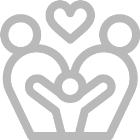 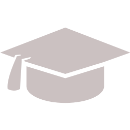 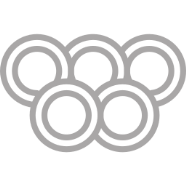 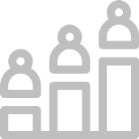 8
МОДЕРНИЗАЦИЯ СОДЕРЖАНИЯ СРЕДНЕГО ОБРАЗОВАНИЯ
2025 г.
2020 г.
ЗАВЕРШЕНИЕ К ПЕРЕХОДУ НА ОБНОВЛЕННОЕ СОДЕРЖАНИЕ ОБРАЗОВАНИЯ 
новая СИСТЕМА РАЗРАБОТКИ, ЭКСПЕРТИЗЫ И ИЗДАНИЯ УЧЕБНИКОВ
СОВЕРШЕНСТВОВАНИЕ КРИТЕРИАЛЬНОГО ОЦЕНИВАНИЯ
ПЕРЕХОД НА  12-ЛЕТНЕЕ ОБРАЗОВАНИЕ
СОВЕРШЕНСТВОВАНИЕ ОБРАЗОВАТЕЛЬНЫХ ПРОГРАММ
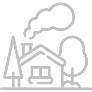 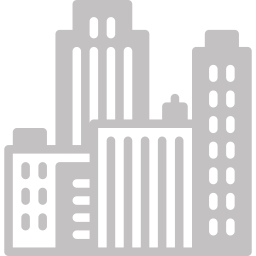 Наставничество
Мобильный учитель
Временная семья
ВЫЯВЛЕНИЕ ОДАРЕННЫХ СЕЛЬСКИХ ШКОЛЬНИКОВ «Мың бала»
Строительство интернатов 
Укрепление МТБ 
циФРОВАЯ ТРАНСФОРМАЦИЯ
Сокращение разрыва в качестве образования город/село
Х2 РАЗА СОКРАТИТСЯ РАЗРЫВ В PISA (ГОРОД/СЕЛО)
НОВАЯ СИСТЕМА КОНТРОЛЯ И ОЦЕНКИ КАЧЕСТВА
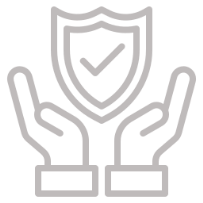 2020 г.
2025 г.
ПОЭТАПНОЕ ЛИЦЕНЗИРОВАНИЕ ДЕТСАДОВ
ПРОФИЛАКТИЧЕСКИЙ КОНТРОЛЬ ПО СИСТЕМЕ ОЦЕНКИ РИСКОВ
ЭКСПЕРТНЫЙ ОБЗОР, ИНСПЕКТИРОВАНИЕ ШКОЛ, СРЕЗЫ ЗНАНИЙ
ОБРАЗОВАТЕЛЬНЫЙ МОНИТОРИНГ УЧЕБНЫХ ДОСТИЖЕНИЙ НА ВСЕХ УРОВНЯХ
ДИФФЕРЕНЦИРОВАННЫЕ КВАЛИФИКАЦИОННЫЕ ТРЕБОВАНИЯ К ШКОЛАМ, ЛИЦЕЯМ, ГИМНАЗИЯМ, КОЛЛЕДЖАМ, ВУЗАМ 
РЕЙТИНГ ОБРАЗОВАТЕЛЬНЫХ ПРОГРАММ ВУЗОВ НПП «АТАМЕКЕН»
УСИЛЕНИЕ ТРЕБОВАНИЙ К АККРЕДИТАЦИОННЫМ АГЕНТСТВАМ
СОВЕРШЕНСТВОВАНИЕ ПОРЯДКА ПРИСУЖДЕНИЯ  УЧЕНЫХ СТЕПЕНЕЙ
УСИЛЕНИЕ ТРЕБОВАНИЙ К НАУЧНЫМ ИЗДАНИЯМ (SKOPUS)
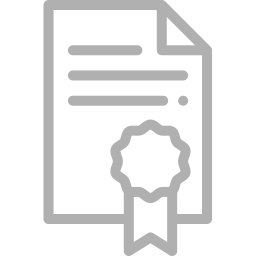 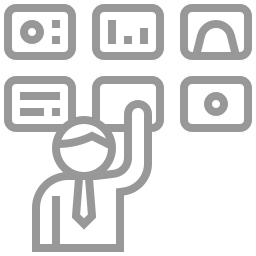 10
РАЗВИТИЕ ИНФРАСТРУКТУРЫ
СТРОИТЕЛЬСТВО
2025 г.
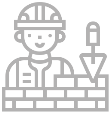 2020 г.
РЕЗУЛЬТАТ
800 школ
650000 мест
потребность
ШКОЛЫ 
(ученические места)
ГБ
500
200000
прогноз х3
300
БИЗНЕС
ИНТЕРНАТЫ
(спальные места)
11400 мест
12100 МЕСТ
РБ
114
СПОРТЗАЛЫ
100% 
(школ с кол. выше 150 детей )
724
РБ
1 879 ШКОЛ
БЕЗ СПОРТЗАЛОВ
ОБЩЕЖИТИЯ
студенческие места
90000 мест
+81000
90000 МЕСТ
ГБ
9000
2019 г.
11
ЦИФРОВАЯ ТРАНСФОРМАЦИЯ ОБРАЗОВАНИЯ, ОБЕСПЕЧЕНИЕ МТБ
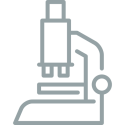 2025 Г.
РЕЗУЛЬТАТ
2020 Г.
100% ШКОЛ 
СТАНДАРТНЫЙ НАБОР ПРЕДМЕТНЫХ КАБИНЕТОВ
18500
75% (132 ТЫС.) КАБИНЕТОВ НЕ ОСНАЩЕНЫ КОМПЬЮТЕРАМИ
45% (14,6 ТЫС.) ПРЕДМЕТНЫХ КАБИНЕТОВ НОВОЙ МОДИФИКАЦИИ
75% УЧИТЕЛЕЙ НЕ ИМЕЮТ ПОЛНОЦЕННОГО ДОСТУПА К ЦИФРОВЫМ ОБРАЗОВАТЕЛЬНЫМ РЕСУРСАМ И ЖУРНАЛАМ
100% УЧИТЕЛЕЙ 
ИМЕЕТ КОМПЬЮТЕРЫ
И ДОСТУП К ИНТЕРНЕТУ В ШКОЛЕ
КАБИНЕТОВ НОВОЙ МОДИФИКАЦИИ
STEM – ЛАБОРАТОРИЯ, КАБИНЕТ ФИЗИКИ, ХИМИИ, БИОЛОГИИ
100% УСЛУГ 
В  ЦИФРОВОМ ФОРМАТЕ
175000
100%  
ЦИФРОВОЙ ДВОЙНИК УЧАЩЕГОСЯ
КОМПЬЮТЕРОВ. ОБНОВЛЕННЫЕ КОМПЬЮТЕРНЫЕ КЛАССЫ
100% В ЦИФРОВОМ ФОРМАТЕ ДОКУМЕНТОВ ОБ ОБРАЗОВАНИИ (АТТЕСТАТЫ, ДИПЛОМЫ) (ОНЛАЙН)
12
РАЗВИТИЕ ТИПО -  «ЖАС МАМАН»
ЦЕНТР ОЦЕНКИ КОМПЕТЕНЦИИ
ТЕСНАЯ СВЯЗЬ С ПРЕДПРИЯТИЯМИ
ЦОК - СЕРТИФИКАТ МЕЖДУНАРОДНОГО ОБРАЗЦА
ECVET - ПРИЗНАНИЕ ФОРМАЛЬНОГО И НЕФОРМАЛЬНОГО ОБРАЗОВАНИЯ
ДУАЛЬНОЕ ОБУЧЕНИЕ, ПРАКТИКА СТУДЕНТОВ, ПОВЫШЕНИЕ КВАЛИФИКАЦИИ РАБОТНИКОВ ПРЕДПРИЯТИЯ
180 колледжей
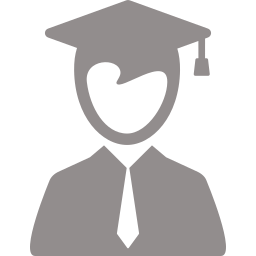 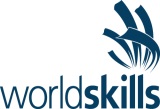 ТРЕНИРОВОЧНЫЙ ЛАГЕРЬ WORLDSKILLS
ПОДГОТОВКА И ПЕРЕПОДГОТОВКА (В Т.Ч. NEET МОЛОДЕЖЬ)
ЦЕНТР ПОДГОТОВКИ И ПЕРЕПОДГОТОВКИ – ВОСТРЕБОВАННАЯ ПРОФЕССИЯ ДЛЯ РЫНКА ТРУДА
СТАНДАРТЫ WORLDSKILLS (ПОДГОТОВКА И СЕРТИФИКАЦИЯ)
20 университетов
РАЗВИТИЕ СТАРТАП ПРОЕКТОВ
ОТРАСЛЕВАЯ АККРЕДИТАЦИЯ
ЭКОСИСТЕМА НЕПРЕРЫВНОГО ОБРАЗОВАНИЯ
ПРИЗНАНИЕ И СООТВЕТСТВИЕ ОБРАЗОВАТЕЛЬНЫХ ПРОГРАММ ПРОФСТАНДАРТАМ
БИЗНЕС-ИНКУБАТОРЫ/ТЕХНОПАРКИ -  ИННОВАЦИОННЫЕ СТАРТАП ПРОЕКТЫ
ЭКОСИСТЕМА ПРЕЕМСТВЕННОСТИ ОБРАЗОВАНИЯ - УЧЕНИКИ СТАРШИХ КЛАССОВ, СТУДЕНТЫ
13
РАЗВИТИЕ ВЫСШЕГО  И ПОСЛЕВУЗОВСКОГО ОБРАЗОВАНИЯ
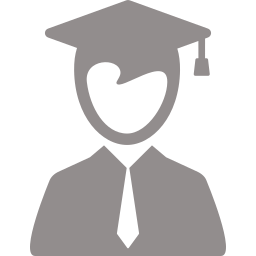 2020 г.
2025 г.
РЕЗУЛЬТАТ
QS WUR
5
ЦЕНТРЫ АКАДЕМИЧЕСКОГО ПРЕВОСХОДСТВА НА БАЗЕ 10 ВУЗОВ
ТОП-200
ТОП-500
10%
Обновление образовательных программ
Обновление лабораторной базы 
Привлечение зарубежных топ-менеджеров  и ученых
ИНОСТРАННЫХ СТУДЕНТОВ
40%
РОСТ ЗАРПЛАТЫ ППС
ИНТЕРНАЦИОНАЛИЗАЦИЯ
Создание портала «Study in Kazakhstan»
Открытие кампусов ведущих зарубежных вузов
«Дни образования KZ»
60%
ОБНОВЛЕНИЕ ЛАБОРАТОРИЙ
ОП НА ОСНОВЕ ПРОФ.СТАНДАРТОВ
100%
ПОВЫШЕНИЕ СТОИМОСТИ ОБРАЗОВАТЕЛЬНОГО ГРАНТА
100%
ДИПЛОМЫ СОБСТ.ОБРАЗЦА
От 350 тыс.тг. до  850 тыс.тг.
СОВЕРШЕНСТВОВАНИЕ ЕНТ
НЕЗАВИСИМАЯ СЕРТИФИКАЦИЯ ВУЗОВ
ВНЕДРЕНИЕ SBT, SAT, ACT, GMAT, GRE
Внедрение альтернативных механизмов зачисления в вуз
Введение 4 видов грантов
Обеспечение преемственности и непрерывности обучения
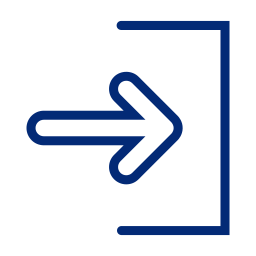 Формальное образование
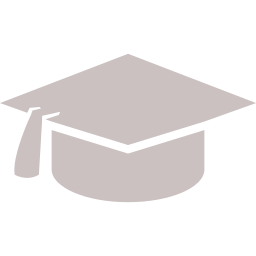 2025 г.
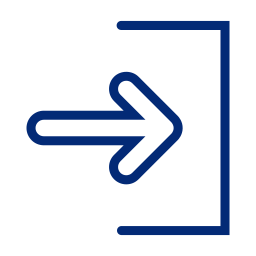 Неформальное образование
«Серебряные университеты» на базе вузов для взрослого населения
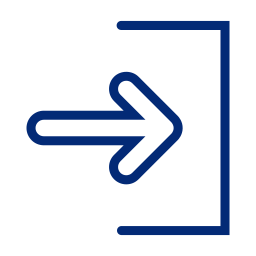 Массовые онлайн-курсы
15
МОДЕРНИЗАЦИЯ СИСТЕМЫ УПРАВЛЕНИЯ И ФИНАНСИРОВАНИЯ
ПЕРЕДАЧА УПРАВЛЕНИЯ С РАЙОНОВ В ОБЛАСТЬ
ИЗМЕНЕНИЕ ПОРЯДКА НАЗНАЧЕНИЯ, РОТАЦИЯ ДИРЕКТОРОВ
КОРПОРАТИВНОЕ УПРАВЛЕНИЕ ВСЕХ УРОВНЕЙ: ПОПЕЧИТЕЛЬСКИЙ СОВЕТ, НАБЛЮДАТЕЛЬНЫЙ СОВЕТЫ, СОВЕТЫ ДИРЕКТОРОВ 
КАДРОВЫЙ РЕЗЕРВ «КОРПУС ЛИДЕРОВ»
ПЕРСОНИФИЦИРОВАННОЕ ФИНАНСИРОВАНИЕ НА ВСЕХ УРОВНЯ
ГОСЗАКАЗ НА ДОПОБРАЗОВАНИЕ,   ДЛЯ ДЕТЕЙ С ООП, ПОВЫШЕНИЕ КВАЛИФИКАЦИИ
ОБРАЗОВАТЕЛЬНЫЙ ГРАНТ - ПЕРСОНАЛЬНЫЙ 
ДИФФЕРЕНЦИРОВАННЫЕ ГРАНТЫ В ВУЗАХ
МОДЕРНИЗАЦИЯ ПОДУШЕВОГО ФИНАНСИРОВАНИЯ ШКОЛ И ОБЩЕЖИТИЙ
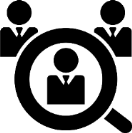 Эффективное управление – качество образования
16
МОДЕРНИЗАЦИЯ НАУКИ
ОБЪЕМЫ ФИНАНСИРОВАНИЯ
1
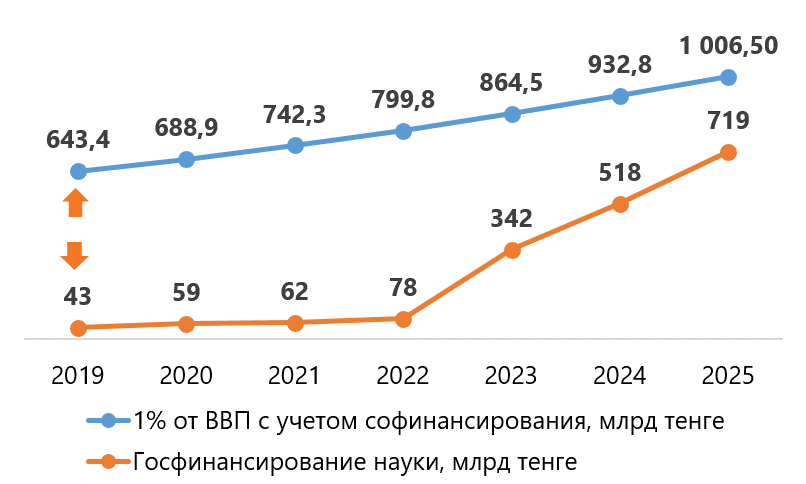 РАЗВИТИЕ ИНТЕЛЛЕКТУАЛЬНОГО ПОТЕНЦИАЛА НАУКИ
0,13%
1%
2
МОДЕРНИЗАЦИЯ НАУЧНОЙ ИНФРАСТРУКТУРЫ И ЦИФРОВИЗАЦИЯ НАУКИ
2025
2018
3
ПОВЫШЕНИЕ РЕЗУЛЬТАТИВНОСТИ И ИНТЕРНАЦИОНАЛИЗАЦИЯ
4
КОММЕРЦИАЛИЗАЦИЯ
РАСХОДЫ НА НИОКР 
% от ВВП:

КАЗАХСТАН – 0,13%
ОЭСР – 2,5%
5
МОДЕРНИЗАЦИЯ СИСТЕМЫ АДМИНИСТРИРОВАНИЯ И ФИНАНСИРОВАНИЯ
ОТСУТСТВИЕ ПОСТАНОВКИ РЕАЛЬНЫХ ЗАДАЧ И НИЗКАЯ РЕЗУЛЬТАТИВНОСТЬ 
ПЦФ И ГФ
НЕПРОЗРАЧНАЯ СИСТЕМА ПРИНЯТИЯ РЕШЕНИЙ И РАСПРЕДЕЛЕНИЯ ГРАНТОВ
НОВЫЕ ПОДХОДЫ РАЗВИТИЯ НАУКИ
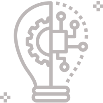 ПОВЫШЕНИЕ ТРЕБОВАНИЙ К ЧЛЕНАМ ННС
ТРАНСПАРЕНТНЫЙ ОТБОР В ННС;
ОТКРЫТОЕ ГОЛОСОВАНИЕ И ОНЛАЙН-ТРАНСЛЯЦИЯ ЗАСЕДАНИЙ ННС
РАЗМЕЩЕНИЕ ВСЕХ РЕШЕНИЙ ННС В ОТКРЫТОМ ДОСТУПЕ
СТРАТЕГИЧЕСКОЕ УПРАВЛЕНИЕ И ЦИФРОВИЗАЦИЯ НАУКИ
ЭКОНОМИЧЕСКАЯ ЭКСПЕРТИЗА НАУЧНЫХ ПРОЕКТОВ
УВЕЛИЧЕНИЕ ФИНАНСИРОВАНИЯ НАУКИ ДО 1% ОТ ВВП
ЕЖЕГОДНЫЙ КОНКУРС НА ФИНАНСИРОВАНИЕ НАУЧНЫХ ПРОЕКТОВ НА 3-Х ЛЕТНИЙ ПЕРИОД
СОФИНАНСИРОВАНИЕ НИОКР СО СТОРОНЫ ЧАСТНОГО СЕКТОРА ДО 50% К 2025 Г.
ФИНАНСИРОВАНИЕ ДЛЯ УКРЕПЛЕНИЯ МТБ НИИ
РАЗВИТИЕ СОТРУДНИЧЕСТВА И ИНТЕГРАЦИЯ В 
МИРОВУЮ НАУКУ
НЕДОСТАТОЧНЫЙ УРОВЕНЬ ФИНАНСИРОВАНИЯ НАУКИ
УЧАСТИЕ В МЕЖДУНАРОДНЫХ НАУЧНЫХ ПРОЕКТАХ
РАЗВИТИЕ СОВМЕСТНЫХ ГРАНТОВЫХ ПРОГРАММ С МЕЖДУНАРОДНЫМИ ФОНДАМИ
ОБУЧЕНИЕ УЧЁНЫХ АКАДЕМИЧЕСКОМУ АНГЛИЙСКОМУ ЯЗЫКУ
ОБУЧЕНИЕ ПОДГОТОВКЕ ЗАЯВОК НА МЕЖДУНАРОДНЫЕ ГРАНТЫ
МОДЕРНИЗАЦИЯ СИСТЕМЫ ПОДГОТОВКИ КАДРОВ PHD И ПОСДОКТОРАНТУРА
ОРИЕНТИРОВАТЬ НИР НА ЗАПРОСЫ ЭКОНОМИКИ
УСИЛИТЬ ТРЕБОВАНИЯ К РЕЗУЛЬТАТАМ НАУЧНЫХ ПРОЕКТОВ
ВНЕДРИТЬ KPI ДЛЯ ОЦЕНКИ РЕЗУЛЬТАТИВНОСТИ НАУКИ
ОБЯЗАТЕЛЬНЫЕ НАУЧНО-ТЕХНИЧЕСКИЕ ЗАДАЧИ ДЛЯ ВСЕХ ПРОЕКТОВ ПЦФ
РАСХОДЫ НА РЕАЛИЗАЦИЮ ГОСУДАРСТВЕННОЙ ПРОГРАММЫ
ВВП
3,8%        7%
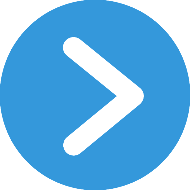 11,3%
89,7%
11,5 ТРЛН.
(10,3 ТРЛН.)
ГОС.БЮДЖЕТ
(1,3 ТРЛН.) 
ЧАСТНЫЕ ИНВЕСТИЦИИ
Х6
РОСТ ФИНАНСИРОВАНИЯ
2016-2019 гг.
1 868,4
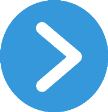 2020-2025 гг.
11 578,4
19
БЛАГОДАРЮ ЗА ВНИМАНИЕ!
20